FedCloud F2F Agenda
David Wallom
Tuesday
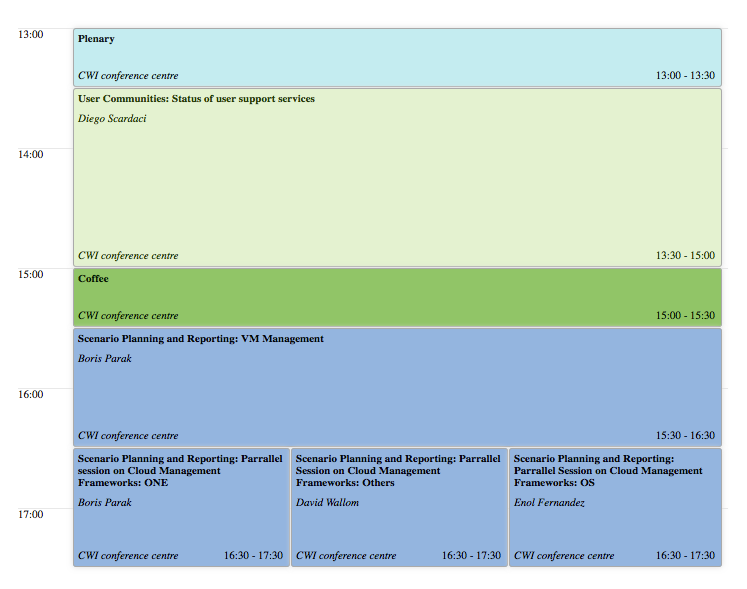 Wednesday AM
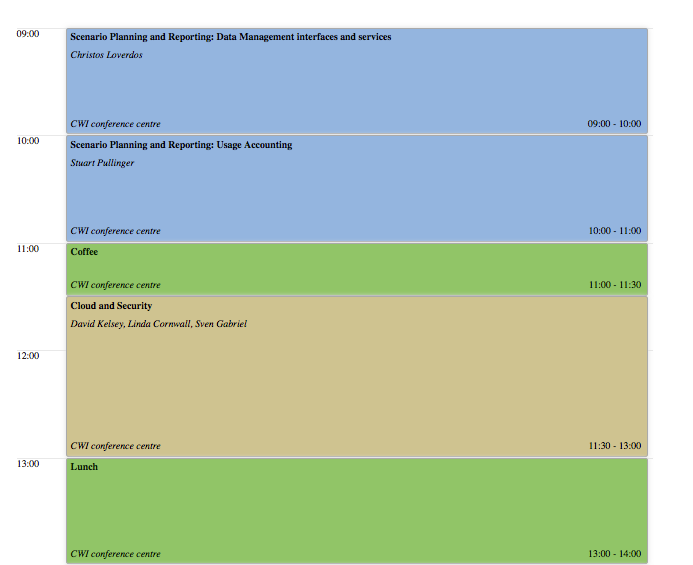 Wednesday PM
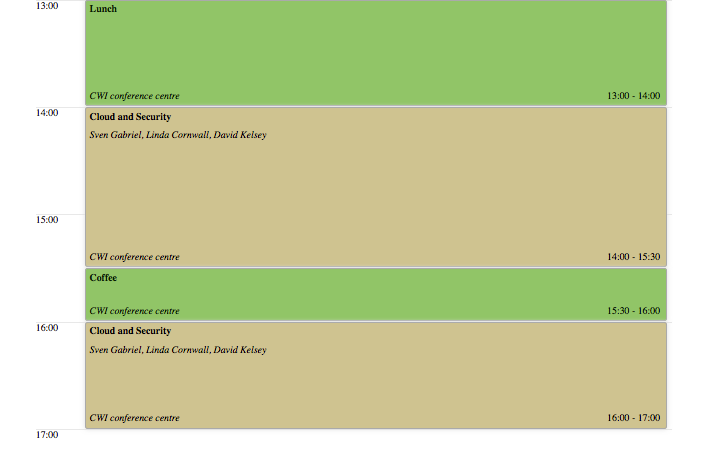 Thursday
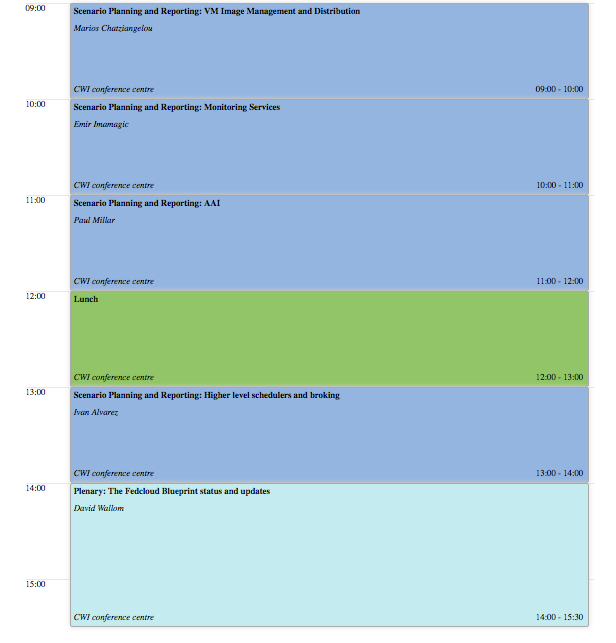